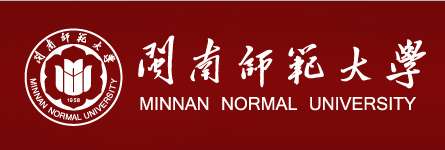 2025 China-Japan-Korea Symposium on Analytical Chemistry Zhangzhou, November, 2025
Titles XXXXXXXXXXXXXXXXXXXXXXXXXXXXXXXXXXXXXXXXXXXXXXX
Name XXXXXX*
Department of Chemistry and Environmental Science, Minnan Normal University, Zhangzhou 363000, PR China
Introduction
Results and discussion
Conclusions
Welcome to visit Minnan Normal University